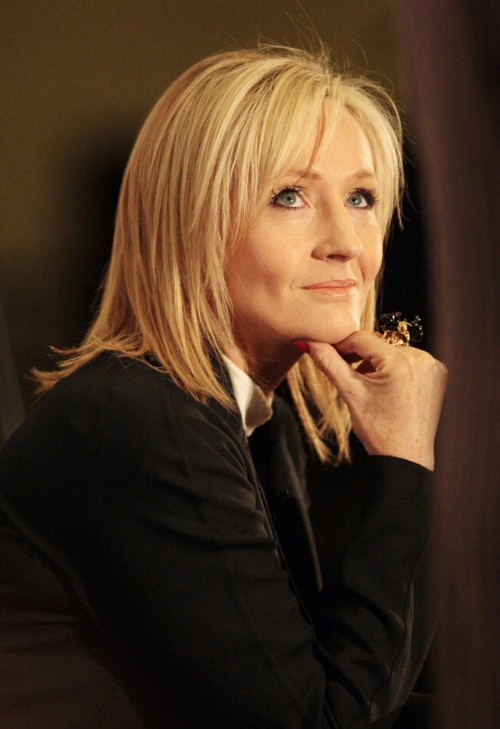 Her name is …
She is ….
She lives in …
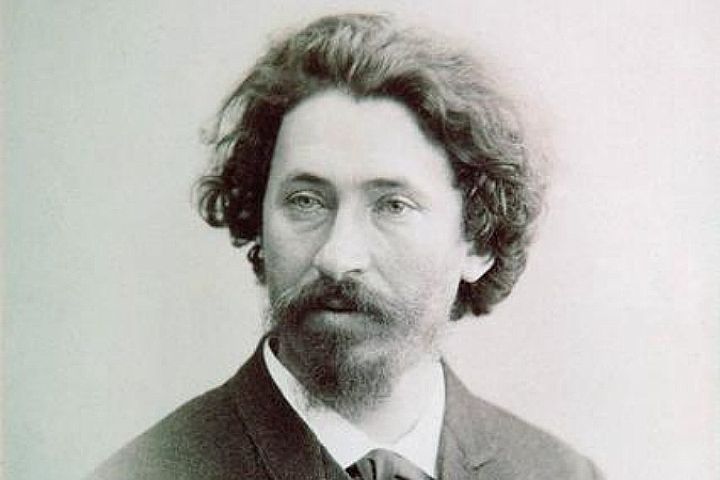 His name is …
He was ….
He lived in …
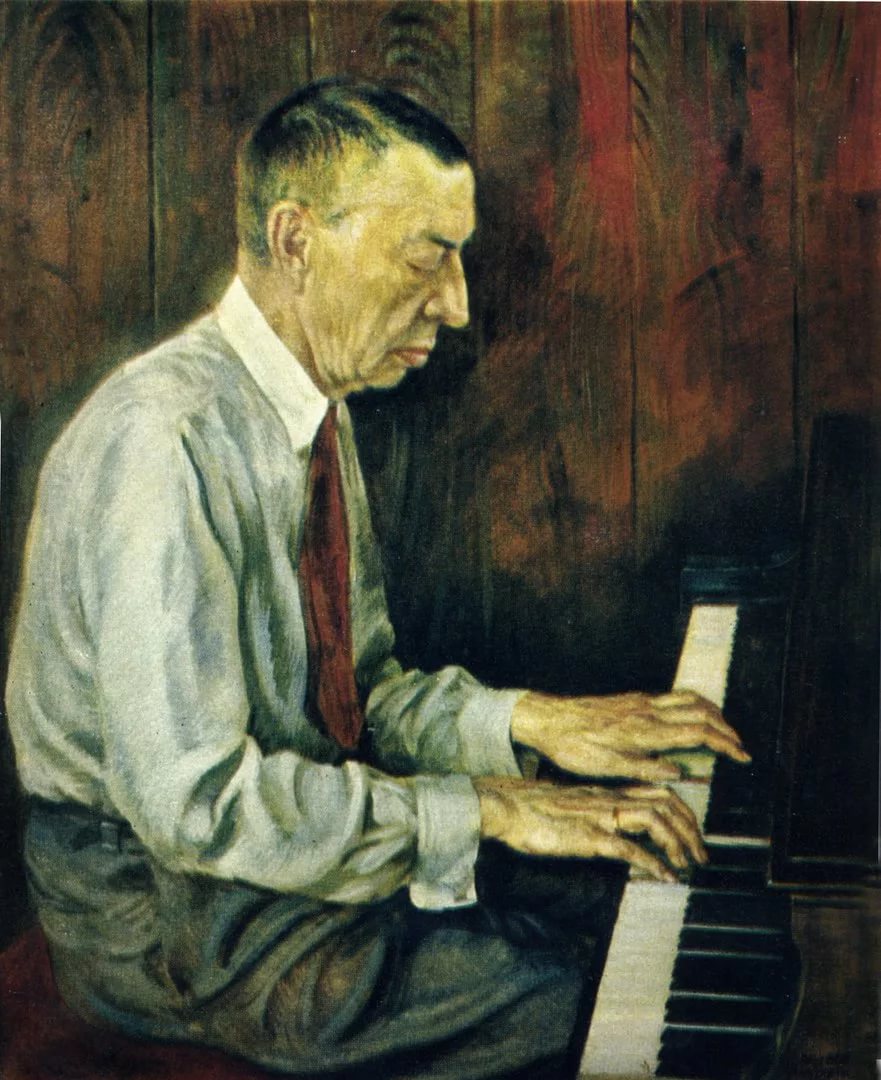 His name is …
He was ….
He lived in …
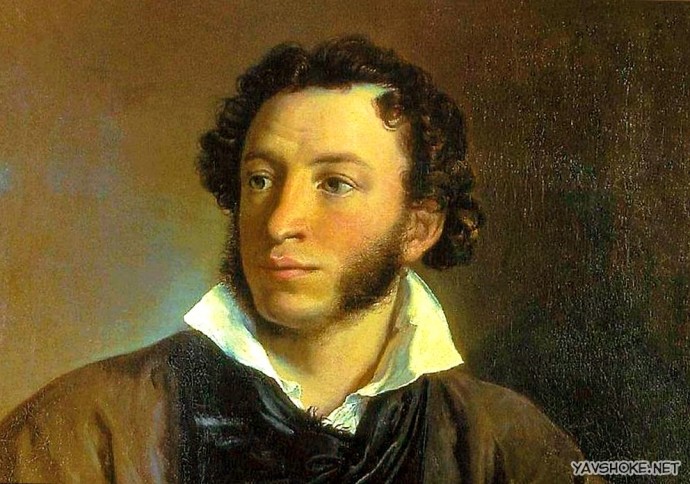 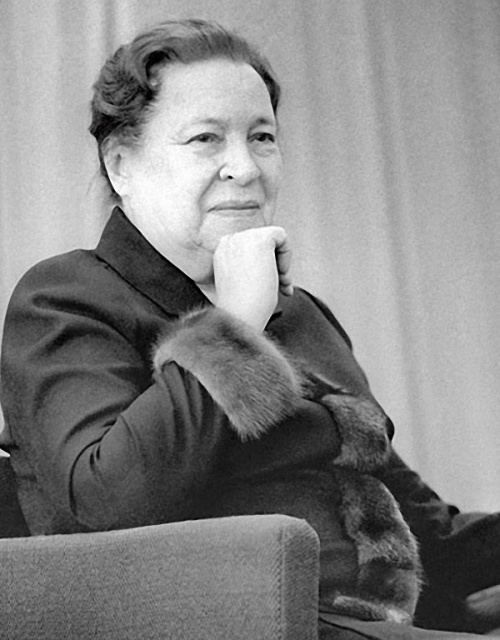 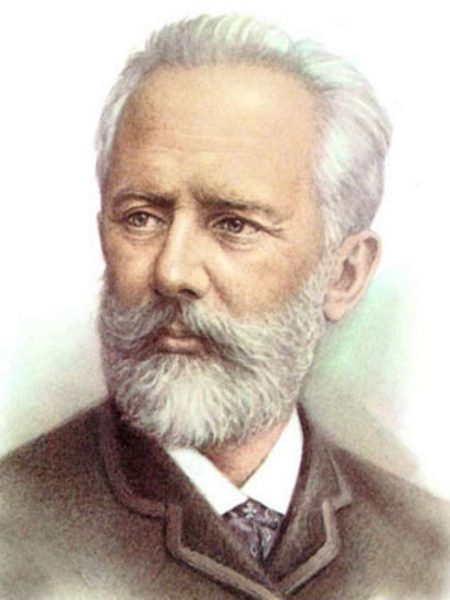